Module 2　What can you do？
Unit 2  I can run really fast.
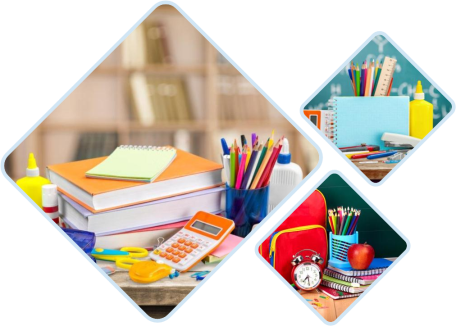 WWW.PPT818.COM
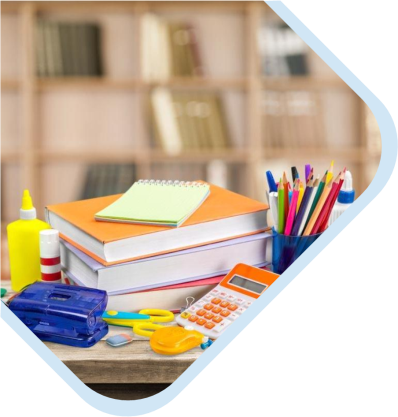 课前预习
学习目标
1．掌握本单元单词和短语；
2．掌握并能灵活使用本课的基本句型和交际用语；
3．通过本单元学习，学会介绍自己，推荐自己，明确自己的特长和能力，积极锻炼。
重点单词
请在课文中找出下列单词并根据课本的单词表尝试着写出所缺的单词或音标
名词(n.)
1．________ /'mɒnɪtə/ 班长；监督员
2.start /________ / 开始；开端
3．ball / ________ / 球；球类游戏
4．________ /geɪm/ 运动项目
5．team /________  / 队伍；球队
6．score /________ / 得分；成绩
7．kite /________ / 风筝
动词(v.)
1．________ /'prɒmɪs/ 承诺；保证
2．fly /________ / 放飞(风筝)；飞行；乘飞机
3．________ /swɪm/(swam) 游泳
形容词(adj.)
1．ready /________ / 乐意的
2．fit /________ / 健康的；强健的
3．best /________ /　最好的
4．________ /ʃʊə/ 确信的；有把握的
5．________ /'bjuːtəfl/ 美的；美丽的
6．fast /________ / 快的；快速的
7．________ /'taɪdɪ/ 整齐的；整洁的；爱整洁的
其他词性
1．just /________ / adv.就；正好
2．________ /'evriˌbɒdi/ pron.每个人
重点短语
请在课文中找出下列短语并尝试着将下列短语及其中文意思用线连接起来
1．work hard  ……的开始
2．be good at...  和某人相处融洽
3．the start of...  努力工作
4．be ready to do sth.  乐于做某事
5．promise to do sth.  保证做某事
6．get on well with sb.  擅长……
7．just like  正如；正像
必背佳句
请在课文中找出下列句型并熟记
1．I'd like to be the class monitor.我想成为班长。
2．I get on well with everyone, classmates and teachers.
我和每个人，无论是同学还是老师都相处得很融洽。
3．Choose me as your class monitor and I promise to help YOU!
选我做你们的班长吧，我保证会帮助你们的！
4．I often help my mother do cleaning at home.我经常在家帮助妈妈打扫卫生。
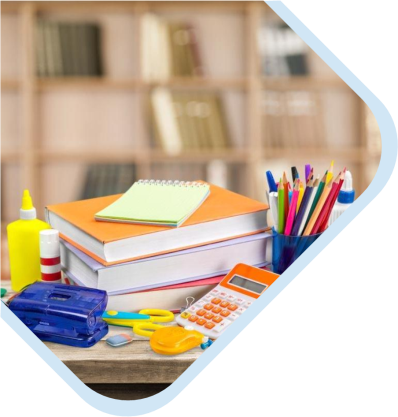 语言点精析
要点1：(P10)I get on well with everyone, classmates and teachers.
我和每个人，无论同学还是老师都相处得很融洽。
【重点探究】
此句中get along well with sb.＝get on well with sb.，意思是“与某人相处得好”，with后接人作宾语。
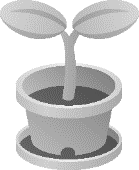 【即时活用】
1.David gets on well  with his piano.(对画线部分提问)
_____________ David _______ on with his piano?
拓展：与get on相关的搭配
get on well“相处得好”；get on well with sb.“与某人相处得好”；get on well with sth.“在某事上进展得好”。如果想询问“与某人相处得怎样”，要用how来提问。
get
How does
要点2：(P10)I'm kind and I'm always ready to help others.我很善良，总是乐于助人。
【重点探究】
此句中ready 在句中常作表语。be ready意为“做好准备”，表示一种准备就绪的状态。
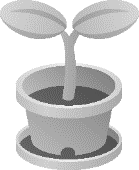 【即时活用】
2．你们准备好上课了吗？
_______ you _____________ class?
拓展：(1) get/be ready for... 意为“为……做(好)准备”。
(2) be / get ready to do sth. 表示“准备好去做某事”。be ready to do sth.还可表示“愿意/乐意做某事”。
Are
ready for
要点3：(P10)Choose me as your class monitor and I promise to help YOU!
选我做你们的班长吧，我保证会帮助你们的！
【重点探究】
此句中“promise to help YOU”是promise to do sth.的结构，意为“保证/承诺做某事”。
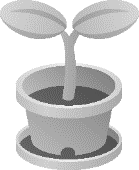 【即时活用】
(　　)3.He promises________ me a new bike as my birthday present.
A．give	B．giving
C．to give	D．give
C
拓展：promise sth.to sb.＝promise sb.sth.，意为“向某人承诺某事；承诺给某人某物”。promise后还可以接从句，构成“promise sb.＋that从句”结构，表示“承诺/答应某人……”。
She promised her brother that she would write to him.她答应弟弟将给他写信。
要点4：(P10)But I'm really good at football, and I play basketball in the school team.
但是我的确很擅长足球，而且我还是学校篮球队的队员。
【重点探究】
此句中be good at中的at表示“在某方面擅长”，其后可接名词、代词或动词的-ing形式，其近义短语为do well in。
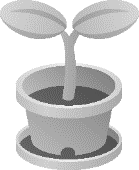 【即时活用】
(　　)4.We should be good________ the old people.
A．at	B．to
C．with	D．for
拓展：be good短语的用法
(1)be good / kind /nice to...意为“对……友好”；
B
(2)be good for...意为“对……有好处”。
Kate is good at playing the piano.凯特擅长弹钢琴。
My friend is good to me when I am ill.我生病时我的朋友对我关怀备至。
Eating more vegetables is good for your health.多吃蔬菜对你的健康有好处。
要点5：(P10)I often help my mother do cleaning at home and I like a clean and tidy house.
我经常在家帮妈妈打扫卫生，我喜欢干净、整洁的家。
【重点探究】
此句中的do cleaning表示“打扫卫生”。此句中help在此作动词。用作动词时，结构有：help sb.(to) do sth./help sb.with sth.意为“帮助某人做某事”。
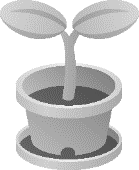 5．我们下午去购物吧。
Let's ____________________ this afternoon.
拓展：
(1)help也可以用作名词，常用的结构为with the help of ...“在……的帮助下”；with one's help “在某人的帮助下”。
do some shopping
(2)在英语中，常在do后面加动词-ing形式的单词，表示“做……”，且常在动词-ing形式前加一个限定词。
do some shopping 购物；do some reading 读书；do some washing 洗衣服
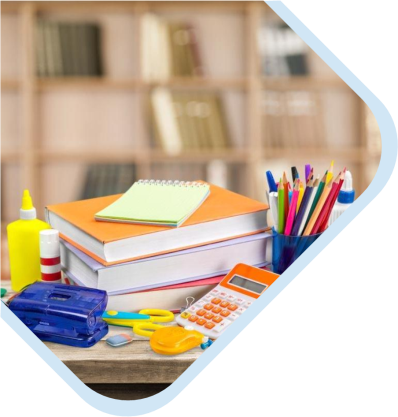 课文读练
一、请认真阅读教材P10课文内容，选出下列各题的最佳选项
(　　)1.What is the passage mainly about?
A．Choosing new monitors.	
B．Making our classroom beautiful.
C．Sharing the food.	
D．Making friends.
A
(　　)2.How many students are running for monitors?
A．Two.	B．Three.
C．Four.	D．One.
(　　)3.What is Lingling like?
A．She is a little shy.	
B．She is kind and ready to help others.
C．She is pretty (可爱的).	
D．She is lazy.
B


B
(　　)4.What is Daming good at?
A．Basketball.	B．Volleyball.
C．Football.	D．Tennis.
(　　)5.What monitor does Tony want to be?
A．The PE monitor.	B．The class monitor.
C．The study monitor.	D．The cleaning monitor.
C


D
二、请认真阅读教材P10课文内容，把下面的短文补充完整
At the start of the new term, three students want to be our monitors.Lingling wants to be the class 1.___________.She gets on well with everyone.She works very hard.She is always 2._________ to help others.Daming wants to be the PE monitor.
monitor
ready
He 3.________________ sport and he can run really 4.________. He is 5._______ and 6.___________.He's really good at football, and he plays basketball in the school 7.________.He usually gets the best 8._________ in every match.Tony would like to be the cleaning monitor.He often 9._________ his mother do cleaning at home and he likes a clean and 10.________ house.
enjoys/likes
fast
fit
healthy
team
score
helps
tidy
三、请认真阅读教材P10课文内容，用英语回答下列问题
1．What would Lingling like to be?
She would like to be the class monitor.
2．What does Daming want to be?
He wants to be the PE monitor.
3．What would Tony like to be?
He would like to be the cleaning monitor.
4．What is Daming good at?
He is really good at football.
5．What can Tony do as a cleaning monitor?
He can make the classroom beautiful.
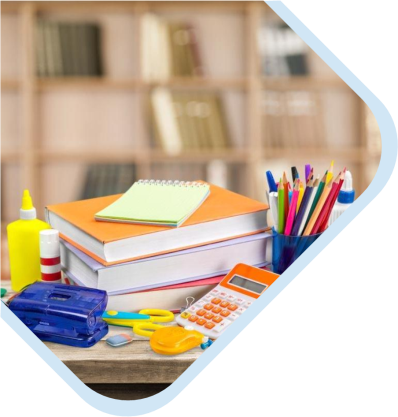 基础巩固练
一、根据句意及首字母完成单词
1．My little brother runs so ________ that I can't catch up with him.
2．I want to be the PE ___________ in our class.
3．As your good friend, I ___________ to help you.
4．Every day I run to the school and it can keep me _______.
5．— Is ______________________ here today?
— Yes, we are.
fast
monitor
promise
fit
everybody/everyone
二、根据汉语意思补全下列句子
1．保持我们的教室漂亮，人人有责。
It's our duty ___________ our classroom _____________.
2．这对双胞胎与他们的同学相处融洽。
The twins ____________________ their classmates.
3．玛丽总是乐于帮助别人。
Mary is always ____________ help others.
beautiful
to keep
get on well with
ready to
三、单项选择
(　　)1.Kate is a kind girl, and she is always ready ________ others.
A．help	B．helps
C．to help	D．helping
C
(　　)2.— Can he promise ________ us?
— Of course! He is very friendly.
A．teach	B．teaches
C．to teach	D．teaching
(　　)3.— ________ are you getting ________ your English?
— Very well.
A．What; along with	B．How; in with
C．How; on with	D．What; on with
C



C
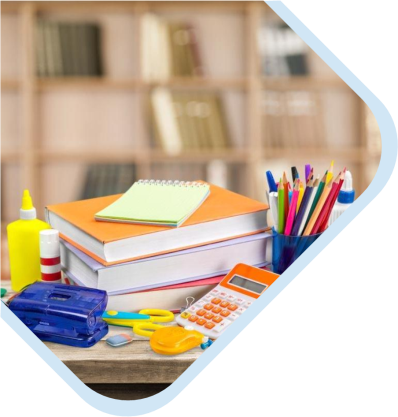 能力提升练
一、完形填空
阅读难度：★★　　建议用时：4分钟
Jason, a 16-year-old boy, is the PE monitor in our class.He is from Africa.He often plays basketball with other boys after school.When we can't __1__ him, he must be in the __2__.He is the __3__ basketball player and runner in our school team.That's __4__ he becomes the PE monitor.
Jason is __5__ and his hands are big.He can hold a basketball with one __6__.He is __7__ and often helps other students.He __8__ on very well with everybody and we __9__ like him.There is a basketball __10__ tomorrow.Let's go and cheer for Jason!
(　　)1.A．leave	B．live
C．find	D．check
(　　)2.A．office	B．classroom
C．library	D．playground
C

D
(　　)3.A．best	B．most
C．worst	D．biggest
(　　)4.A．when	B．how
C．why	D．where
(　　)5.A．short	B．strong
C．thin	D．fat
(　　)6.A．head	B．foot
C．arm	D．hand
A

C

B

D
(　　)7.A．beautiful	B．kind
C．strange	D．special
(　　)8.A．makes	B．does
C．gets	D．takes
(　　)9.A．really	B．hardly
C．never	D．even
(　　)10.A．movie	B．story
C．programme	D．match
B

C

A

D
二、阅读理解
阅读难度：★★★　　建议用时：5分钟
A


C
(　　)1.How old is Sam this year?
A．He is 5.	B．He is 6.
C．He is 18.	D．He is 72.
(　　)2.How will Jack go to school when he's in Grade Five?
A．By car.	B．By bus.
C．By bike.	D．On foot.
A


B
(　　)3.Where is Li Wei going in 2021?
A．To the US.	B．To China.
C．To Australia.	D．To the UK.
(　　)4.What will Mike Li be able to do in three months?
A．Use a telephone.	B．Write emails.
C Play the piano.	D．Play computer games.
(　　)5.What can we learn from the chart?
A．Jack likes making new friends.
B．Sam will be a middle school student next year.
C．Li Wei is looking forward to travelling to England.
D．Mike Li is not good at using a computer now.
D
三、短文填空
阅读难度：★★★　　建议用时：5分钟
Hello, I'm Abel.We have some 1._________ in our school, such as the Music Club, the Art Club, and the Sports Club.Many boys want to 2.________ the Sports Club.What sports can they play? They can play basketball, football and table tennis.Basketball is 3._________ favourite sport.They think it's interesting and they can keep healthy by playing it.
clubs
join
their
We all know Lin Shuhao is 4._____ great basketball player(运动员)．All boys 5.________ to be a basketball player like him.Some girls 6.________ like playing basketball.
Can you play basketball? No? It's OK.I can tell you 7._______ to do it.I'm a good basketball teacher 8.______ the Basketball Club.It's 9.__________________ to be a good player.But work hard 10._______ often play it and I'm sure you can do it well.
a
want
also
how
in
difficult/hard
and
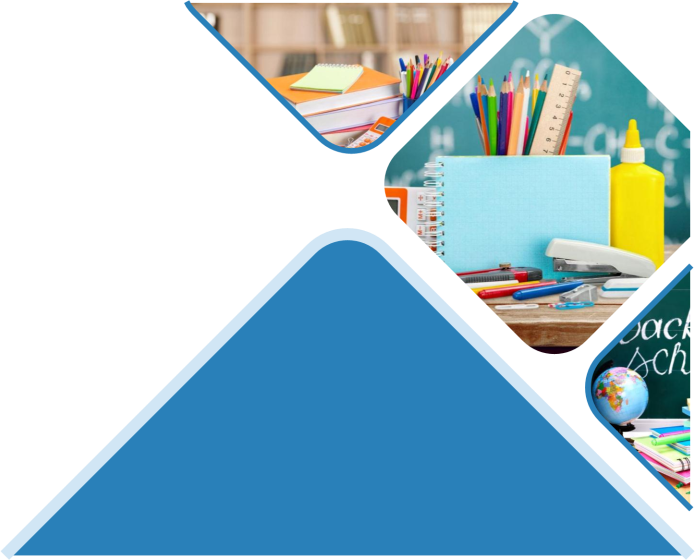 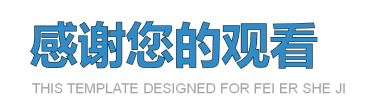 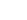